به نام خدا
مهرسا پیروزی
کلاس سوم آلاله
تدریس درس علوم
فصل11: بکاریم وببینیم
قسمت های تشکیل دهنده ی گیاه:
       
ریشه
ساقه
برگ
گل
میوه
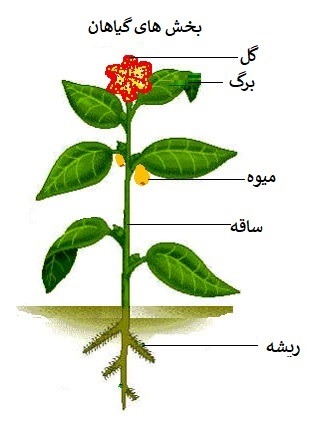 هر ریشه از ریشه اصلی و تعدادی ریشه فرعی تشکیل شده است.
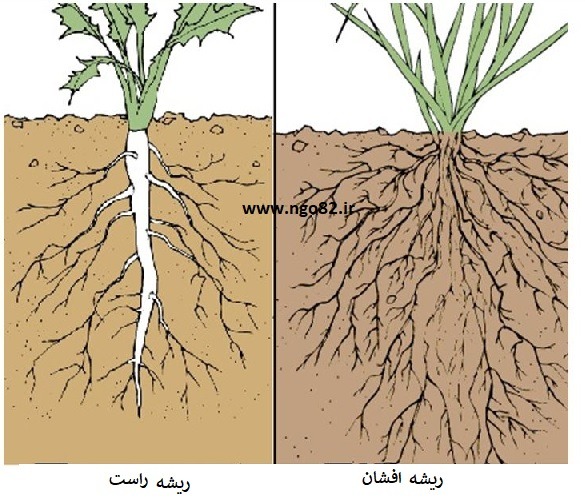 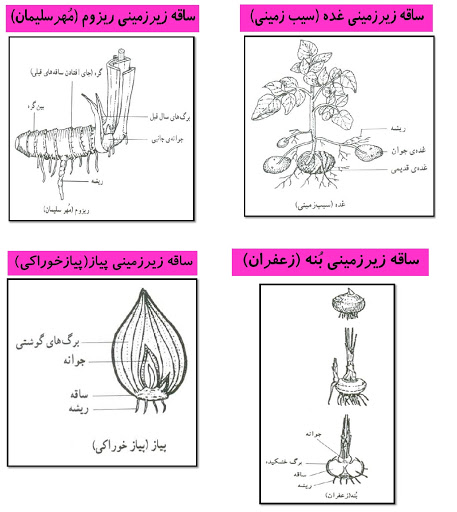 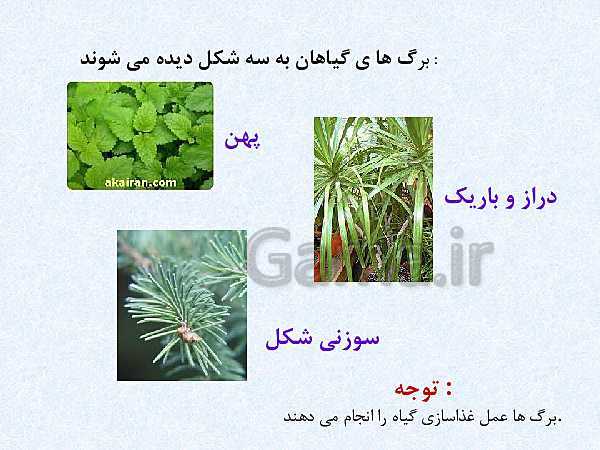 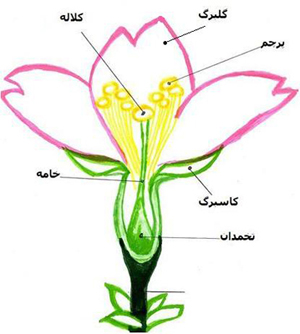 همه ی گیاهان گلدار نیستند.
بعضی از گیاهان مانند درخت کاج به جای گل و میوه قسمت هایی به نام مخروط دارند.
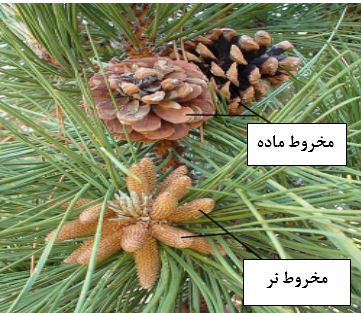 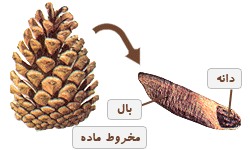 تفاوت گیاهان تک لپه  و دو لپه
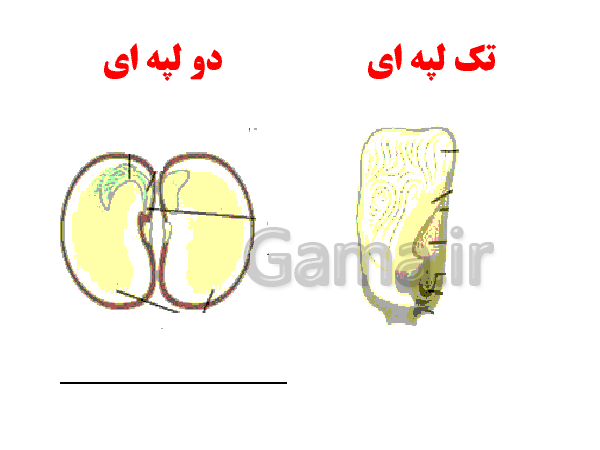 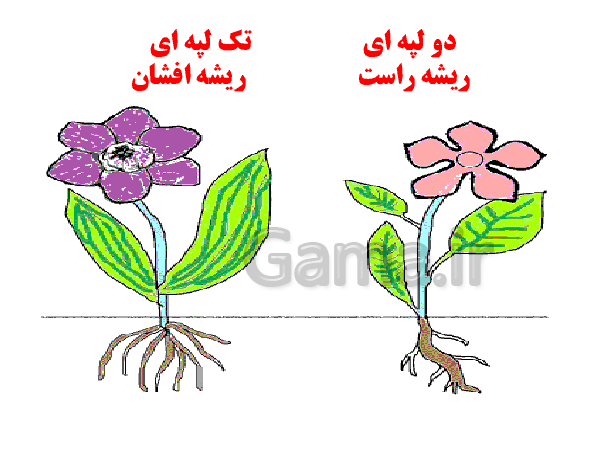 تفاوت گیاهان تک لپه و دو لپه
تفاوت گیاهان تک لپه و دو لپه
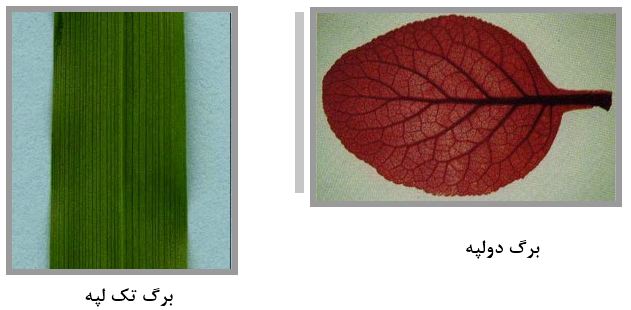 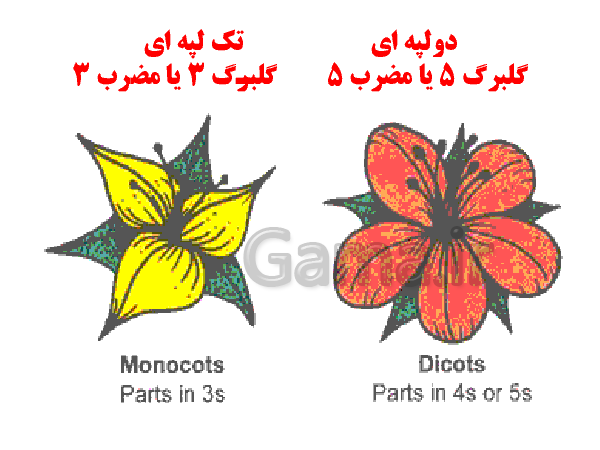 تفاوت گیاهان تک لپه و دو لپه
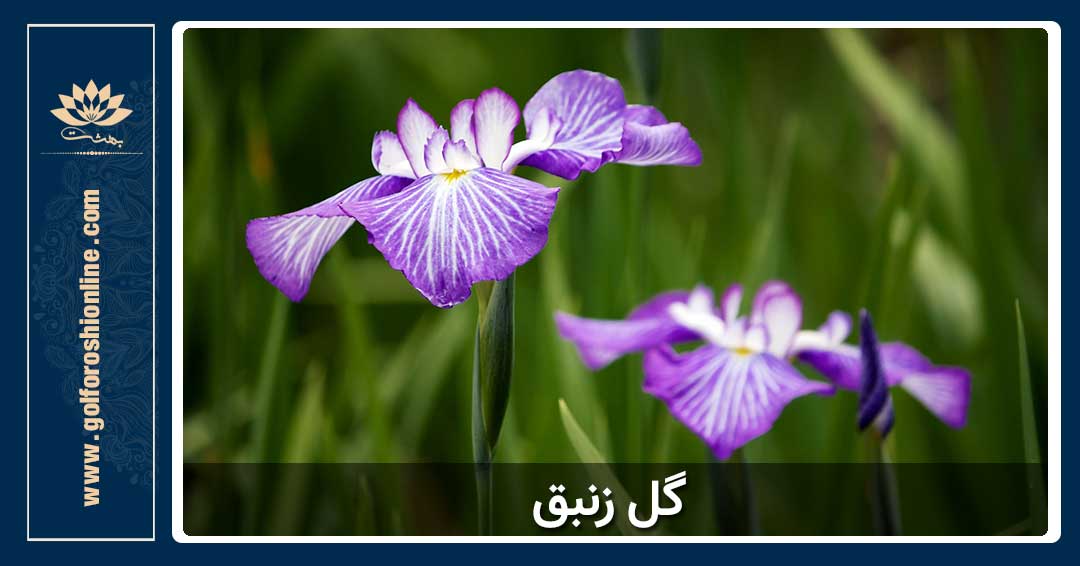 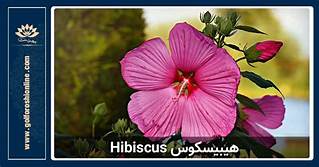 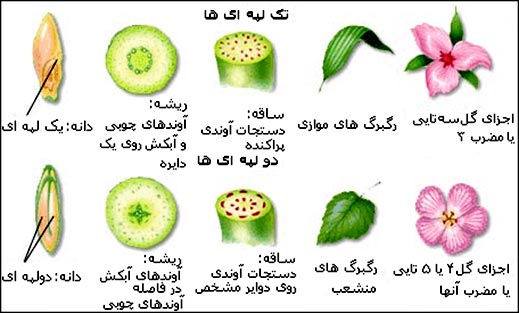 با سپاس از توجه شما